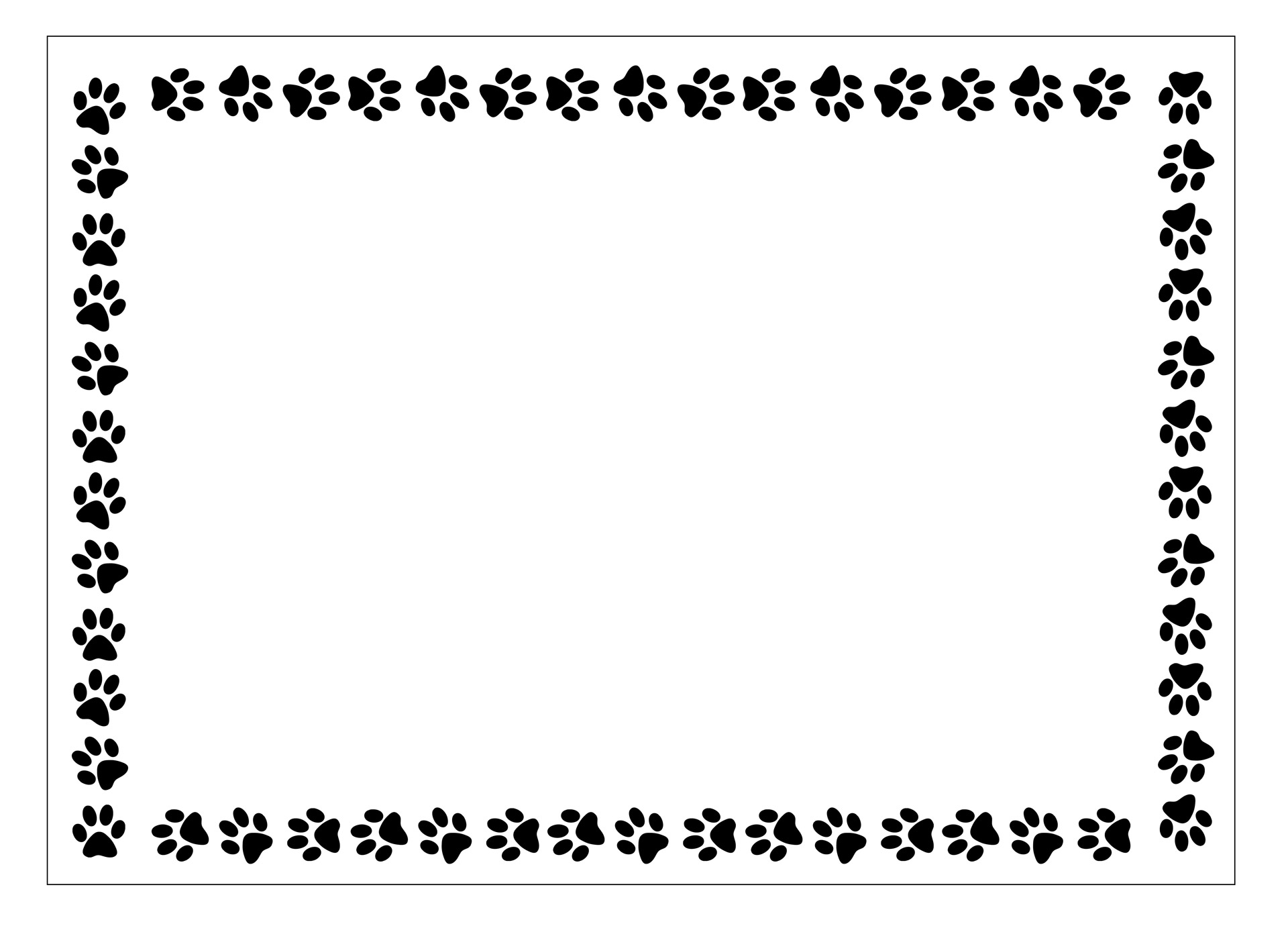 Cheetah’s  Team Schedule
Monday - Thursday